PORTO INTERNATIONAL CONFERENCE 
ON RESEARCH IN EDUCATION 2022
Título / Title
Autores / Authors
PORTO INTERNATIONAL CONFERENCE ON RESEARCH IN EDUCATION 2022
Título / Title
Corpo de texto/ body
Corpo de texto/ body
Corpo de texto/ body
PORTO INTERNATIONAL CONFERENCE ON RESEARCH IN EDUCATION 2022
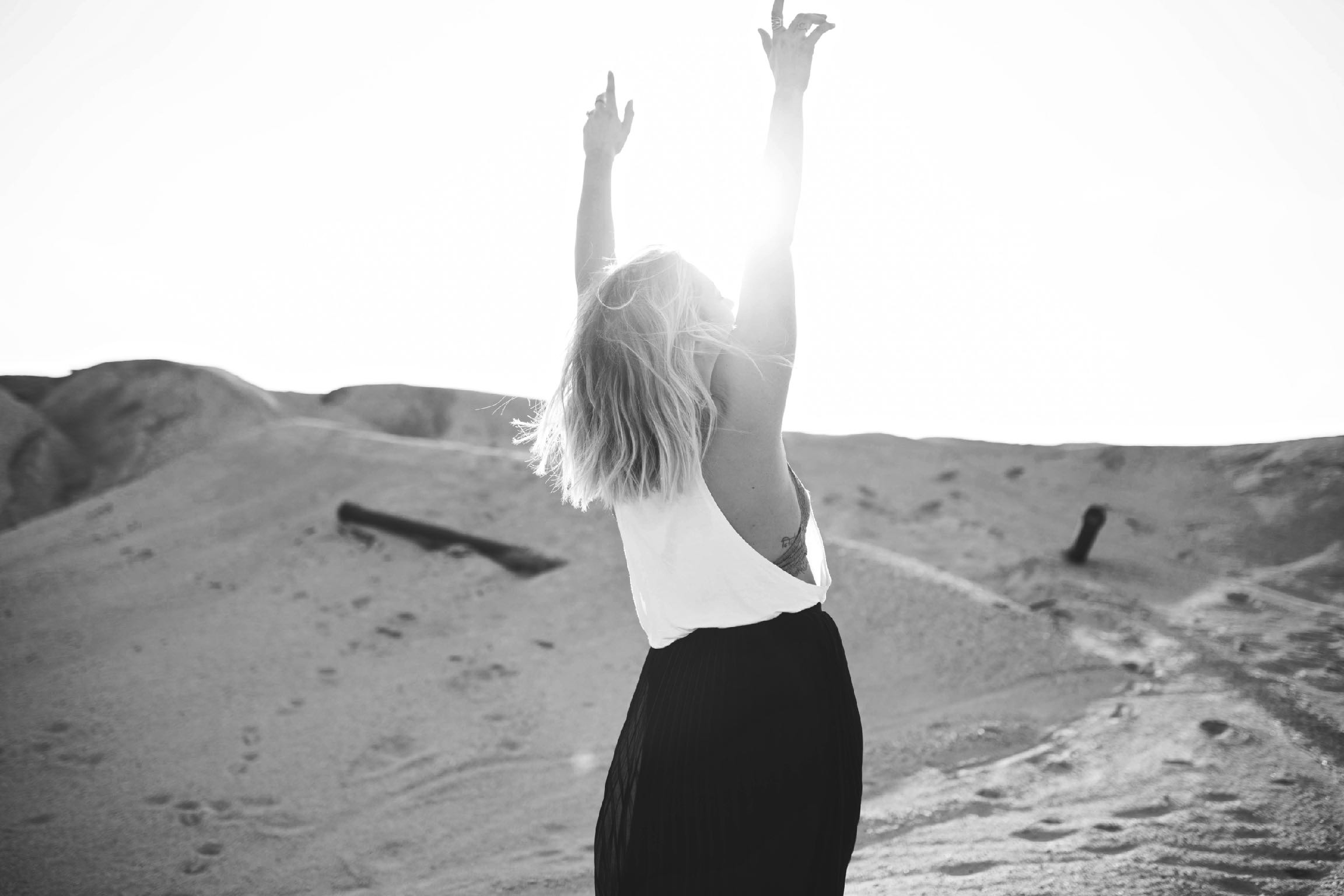 Título / Title
Subtítulo / Subtitle
PORTO INTERNATIONAL CONFERENCE ON RESEARCH IN EDUCATION 2022
Título / Title
Corpo de texto, Corpo de texto, Corpo de texto, Corpo de texto,Corpo de texto, Corpo de texto, Corpo de texto, Corpo de texto, Corpo de texto, Corpo de texto, Corpo de texto, Corpo de texto, Corpo de texto, Corpo de texto, Corpo de texto, Corpo de texto, Corpo de texto, Corpo de texto
Body, Body, Body, Body, Body, Body, Body, Body, Body, Body, Body, Body, Body, Body, Body, Body, Body, Body, Body, Body, Body, Body, Body, Body, Body, Body, Body, Body, Body, Body, Body, Body, Body, Body
PORTO INTERNATIONAL CONFERENCE ON RESEARCH IN EDUCATION 2022
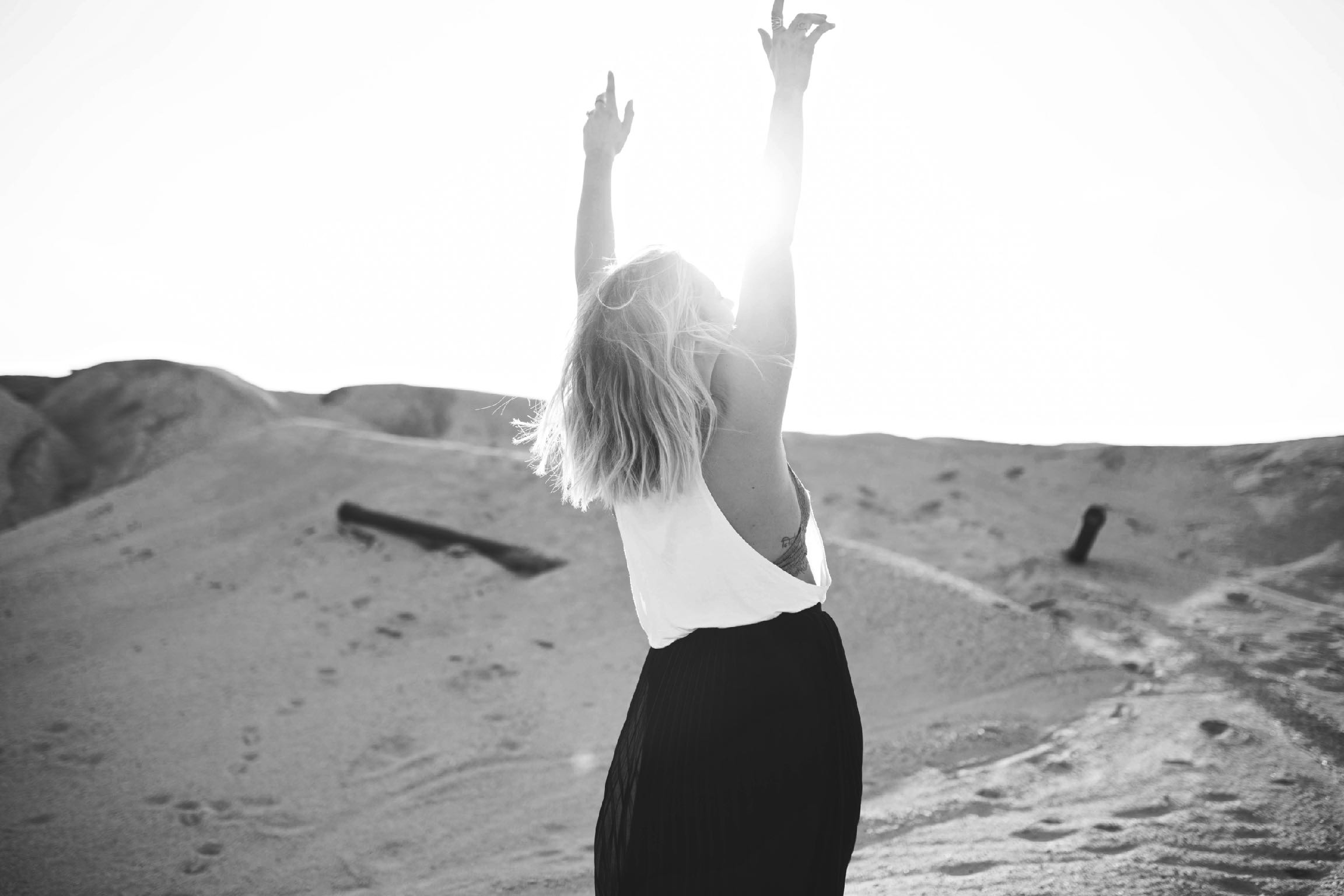 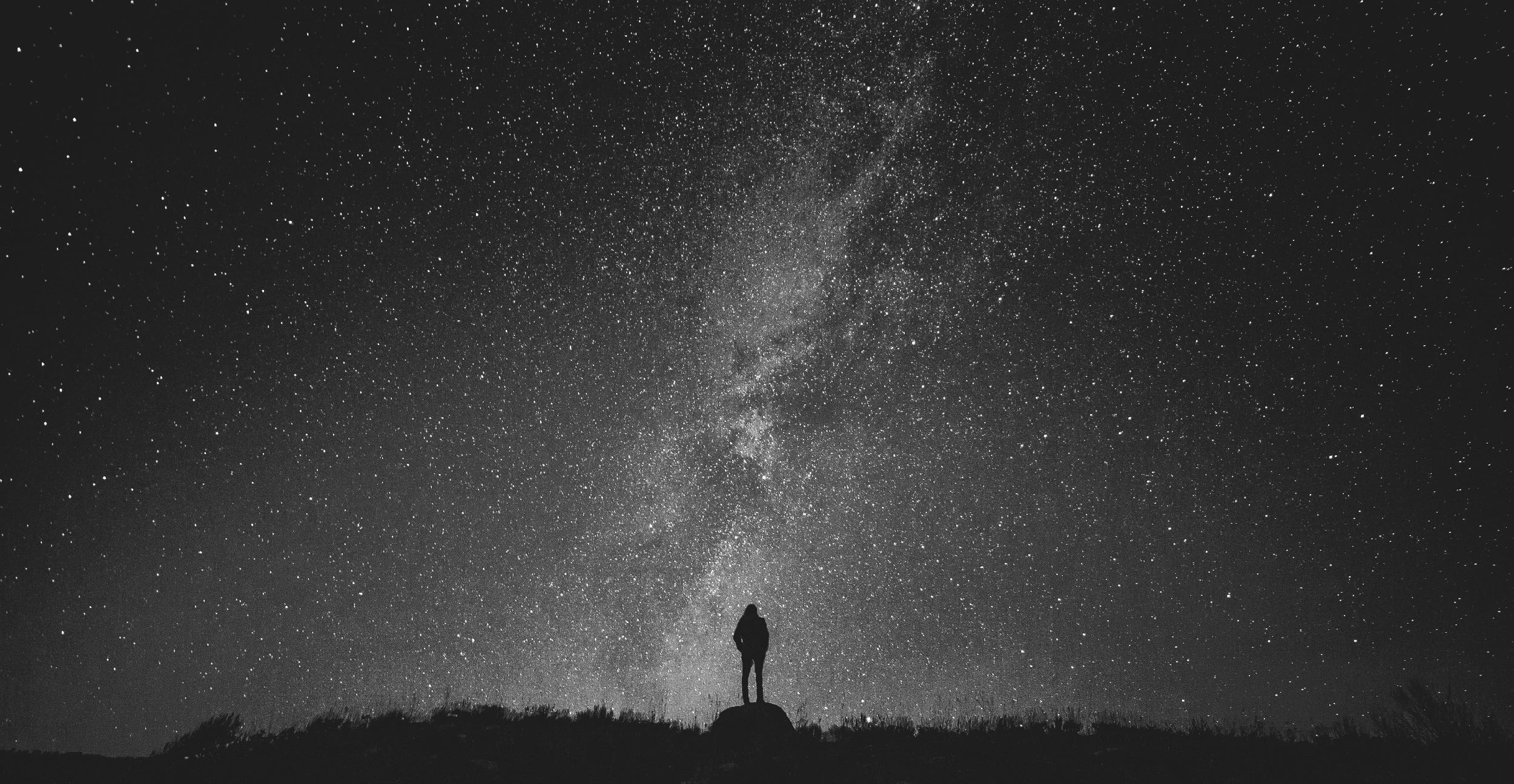 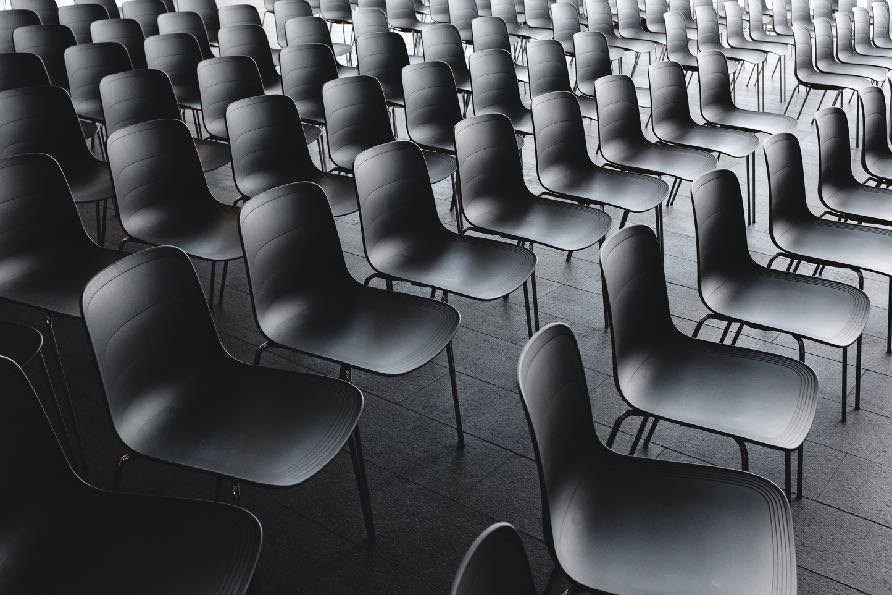 PORTO INTERNATIONAL CONFERENCE ON RESEARCH IN EDUCATION 2022
“Citação / Quote”
– Nome / Name
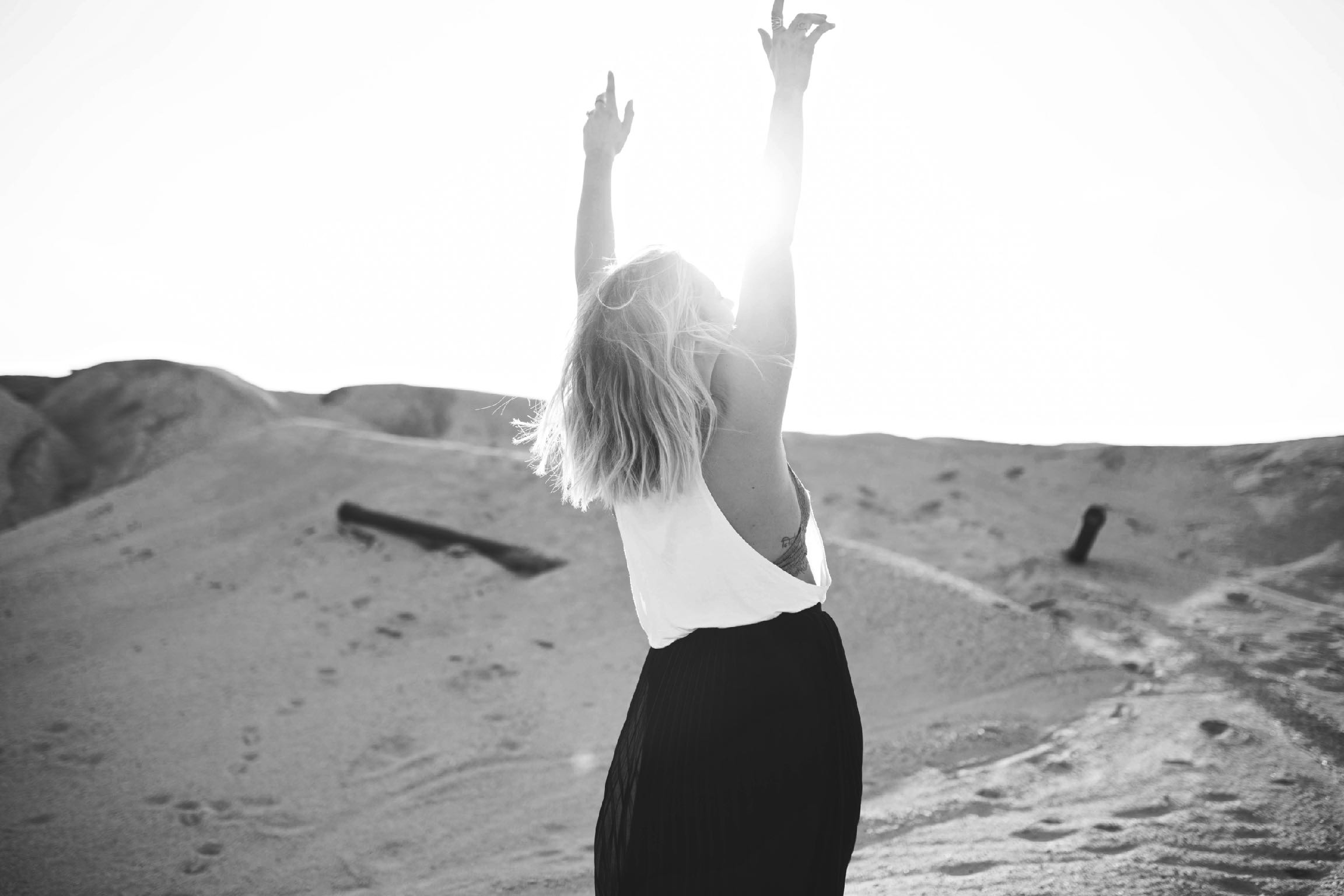